Rețeaua de canalizare
Rețeaua de canalizare colectează apele uzate și apele meteorice și le dirijează către stația de epurare, care are rolul de a reduce impuritățile
  ape uzate:
 ape menajere
 ape industriale
 ape provenite din agricultură
 ape meteorice – ape provenite din precipitații
 componente:
 instalația interioară:
 obiecte sanitare
 piese de evacuare; sifoane,
 conducte de legătură
 cămin exterior de canalizare
 rețea exterioară:
 conducte
 bazine de colectare a apelor uzate
 stația de epurare
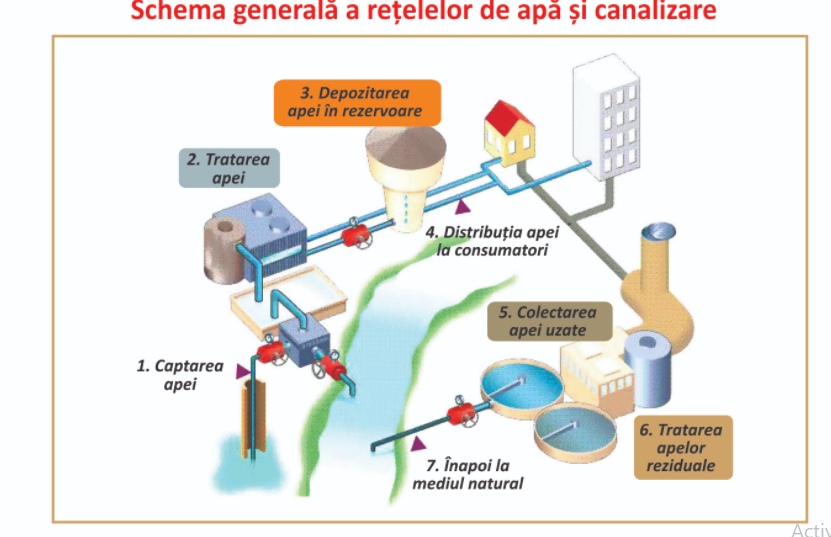 Instalatia de alimentare cu apa si de canalizare
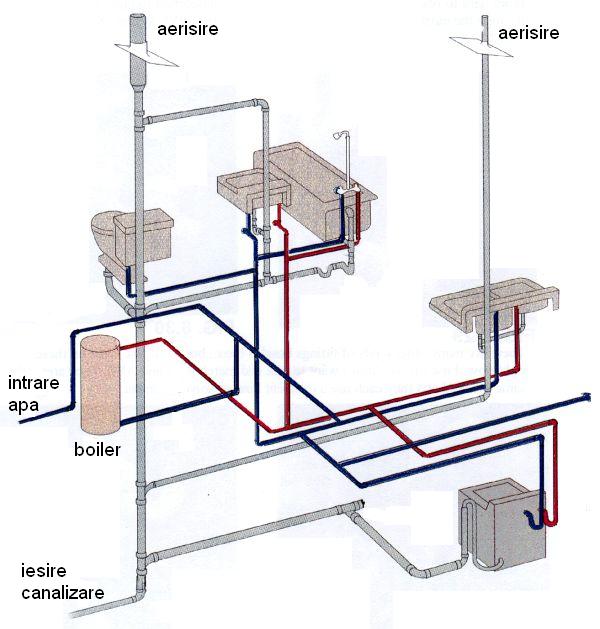 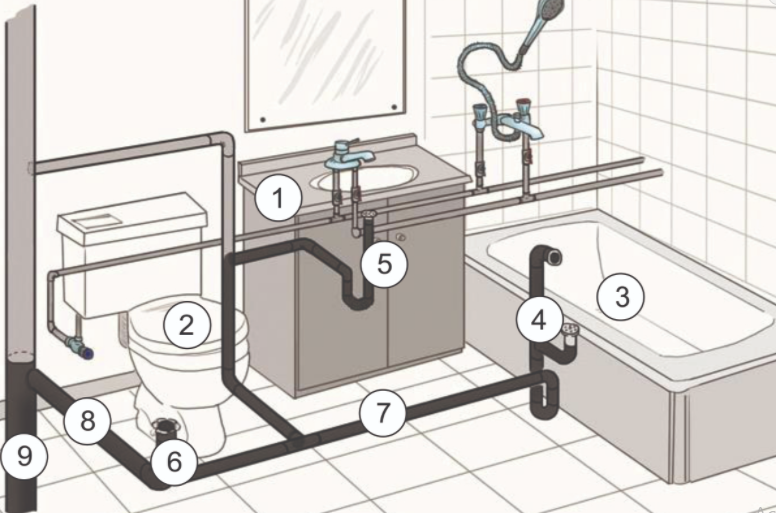 Instalatia de canalizare interioara
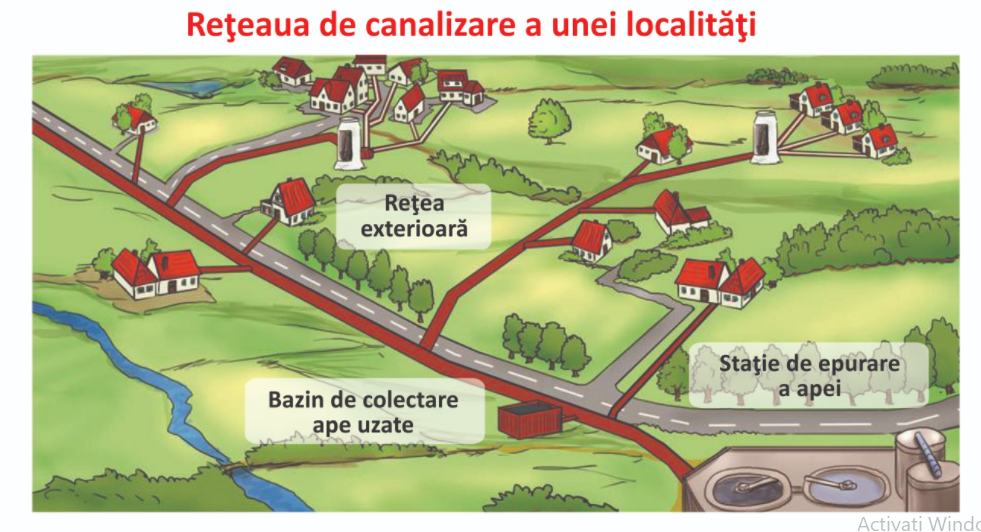 Identificați elementele componente ale rețelei de canalizare.
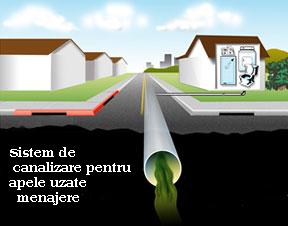 ……………
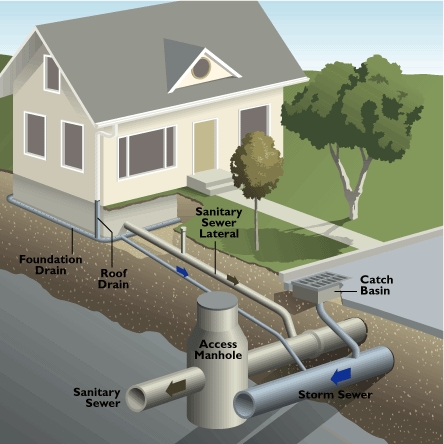 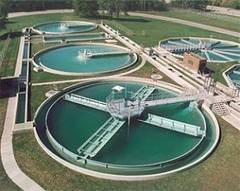 ……………
……………
……………
Nămolul obținut în stațiile de epurare poate fi folosit 
în agricultură ca îngrășământ
în construcții (cărămizi)
la producerea biogazului.


Unele clădiri pot opta pentru sisteme  individuale de colectare a apelor uzate,  prin montarea unei  fose septice  care este golită periodic  (........................).